MODNI TEHNIČAR
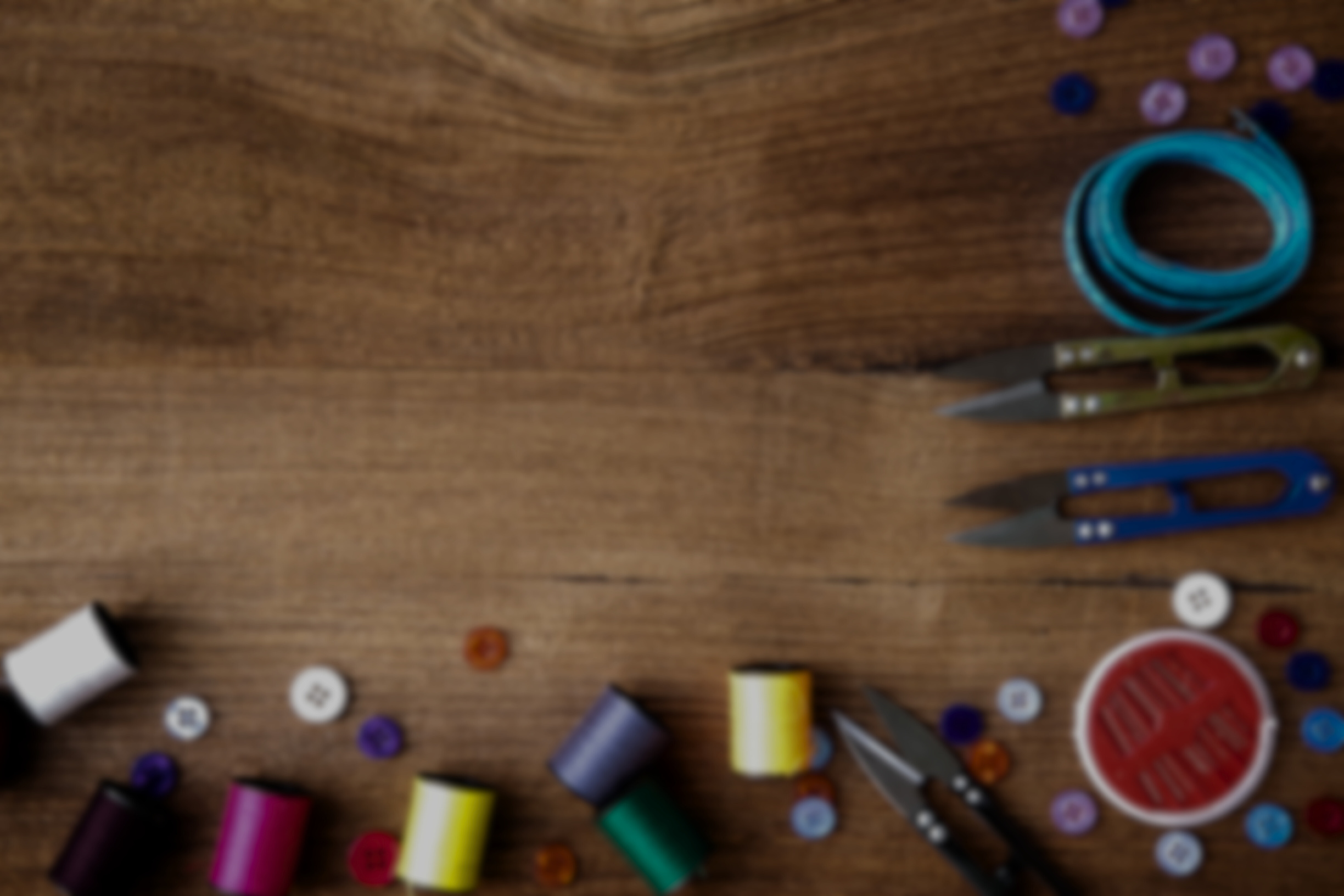 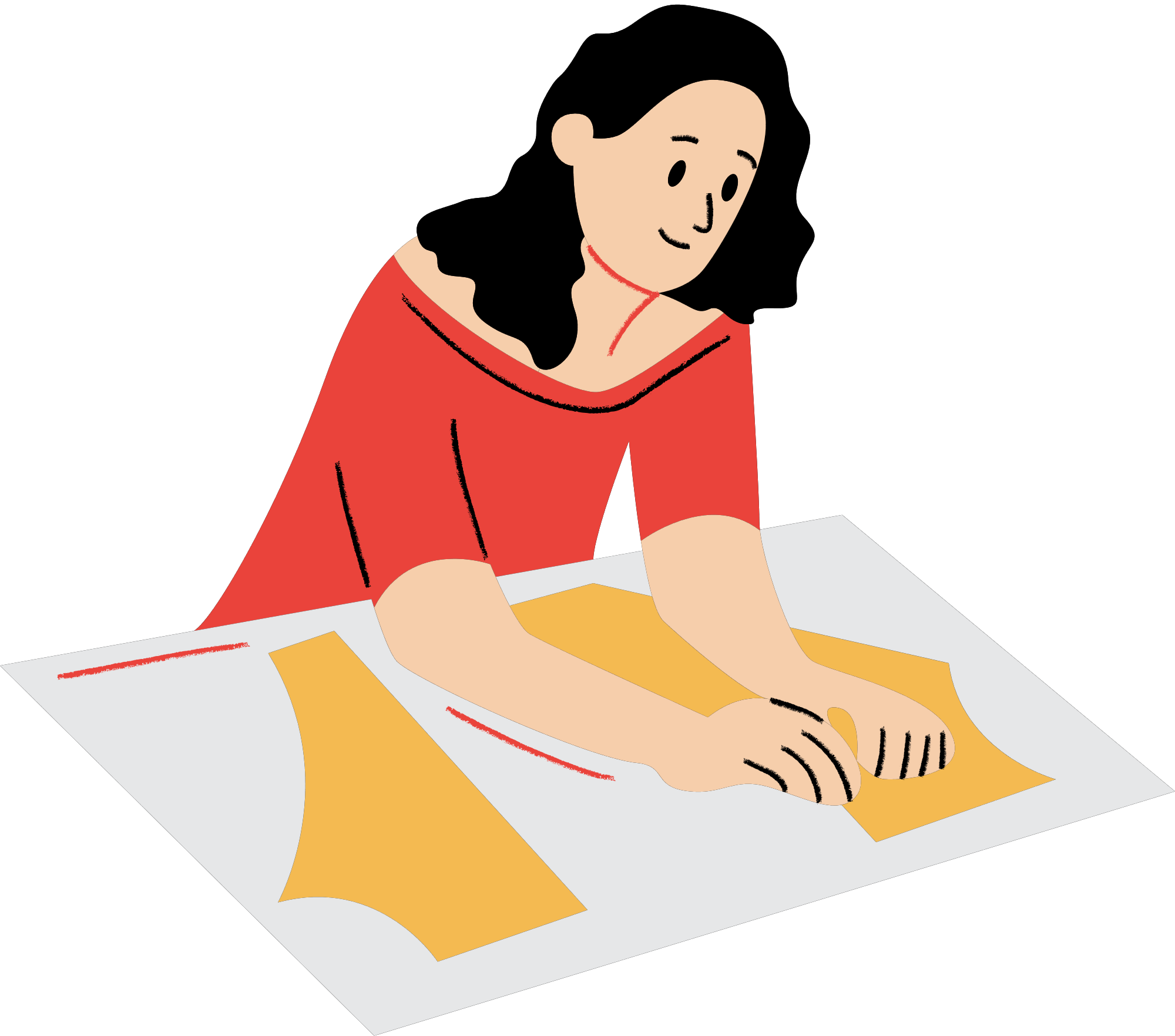 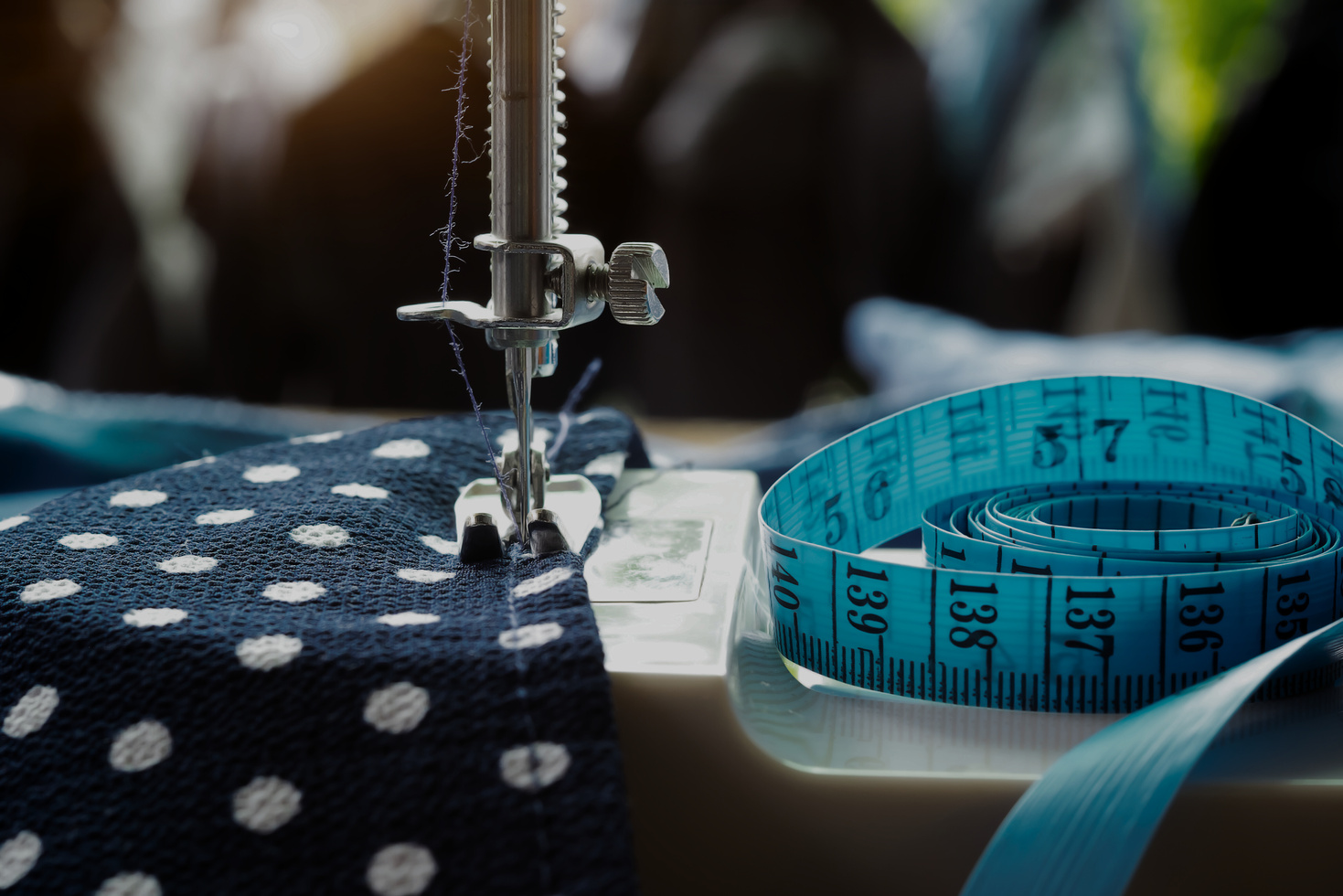 Srednja škola Metković
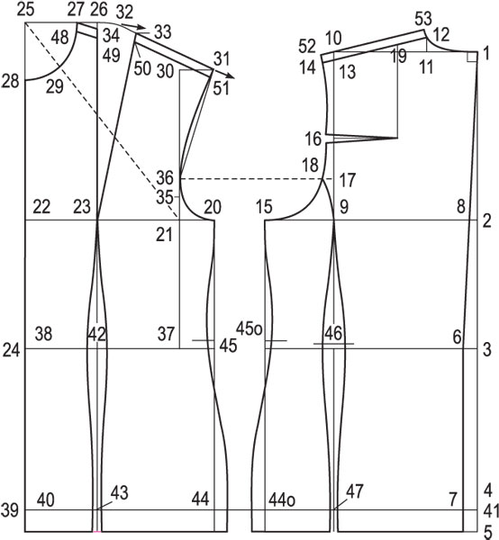 Kroz strukovne nastavne sadržaje učenici stječu znanja o
tekstilnim materijalima
konstrukciji odjevnih predmeta
modeliranju prema modnom crtežu 
izrada zamišljenog odjevnog predmeta
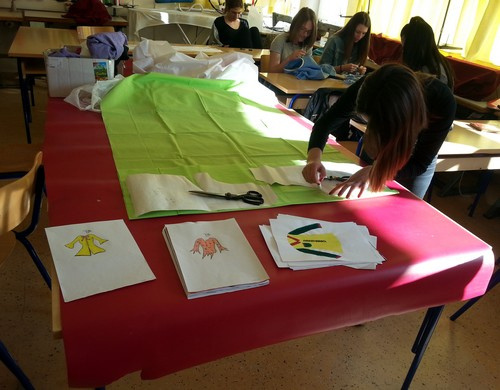 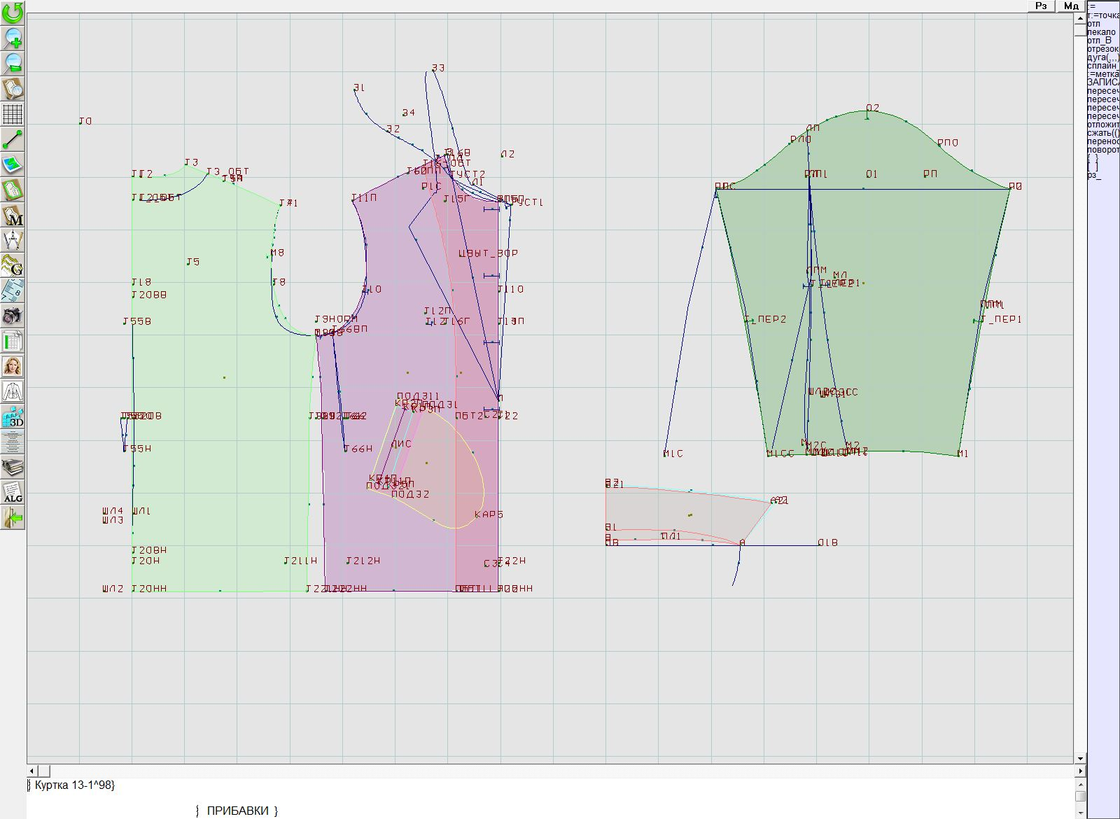 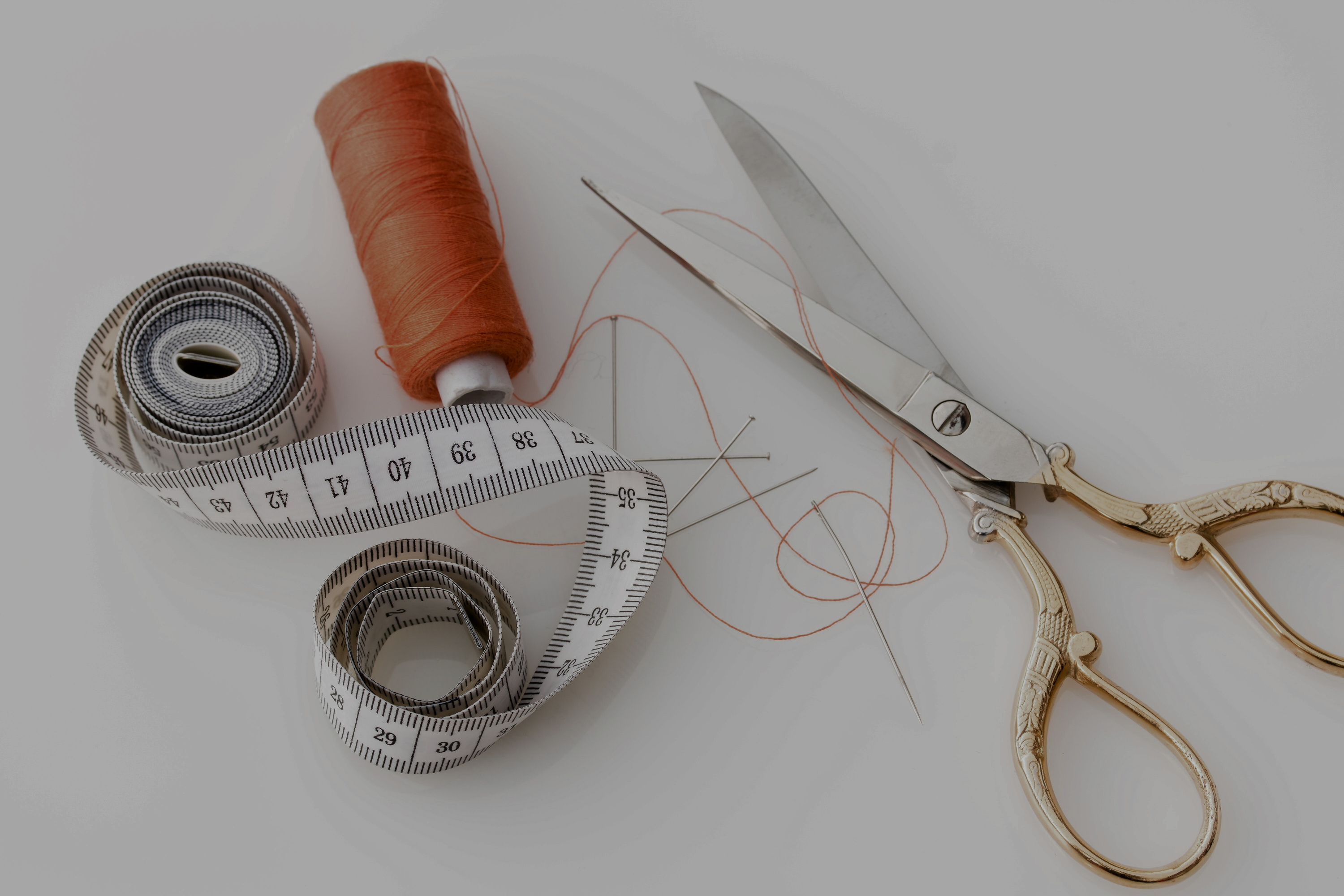 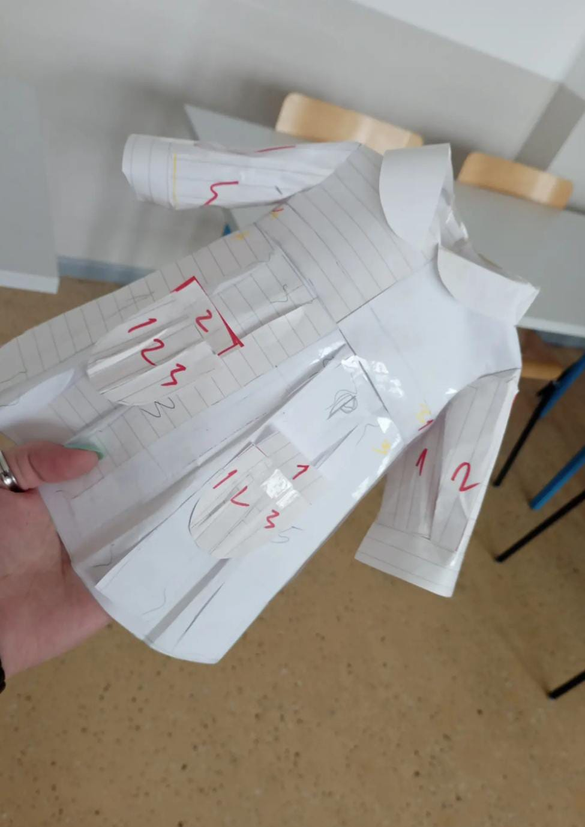 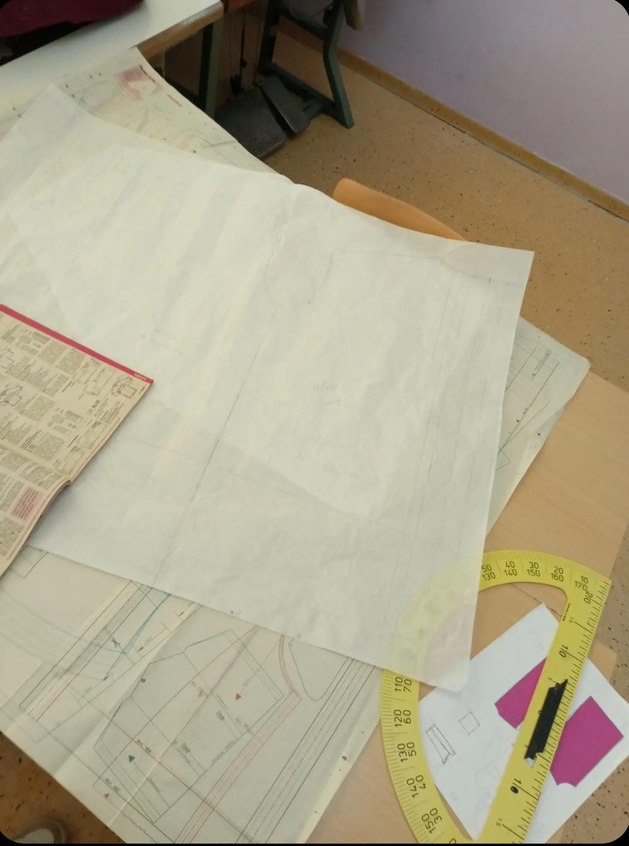 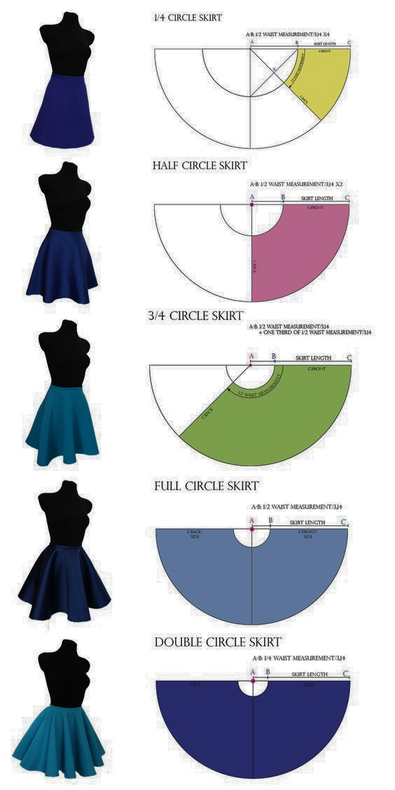 Učenici sudjeluju u 

modnim revijama 
raznim školskim manifestacijama
Izrađivanju prigodnih panoa
kazališnim predstavama naših nacionalnih kazališta 
posjetiti njihove kostimografske radionice
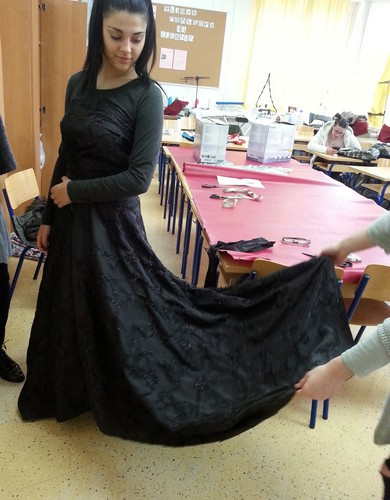 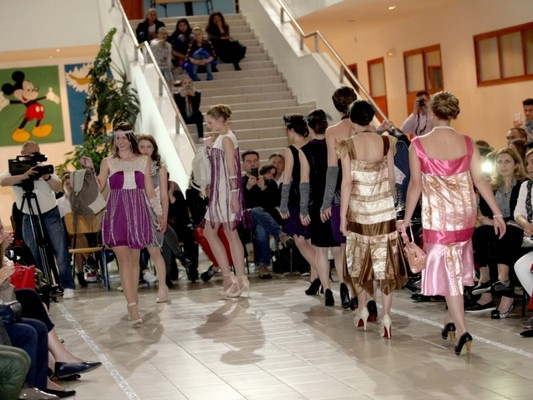 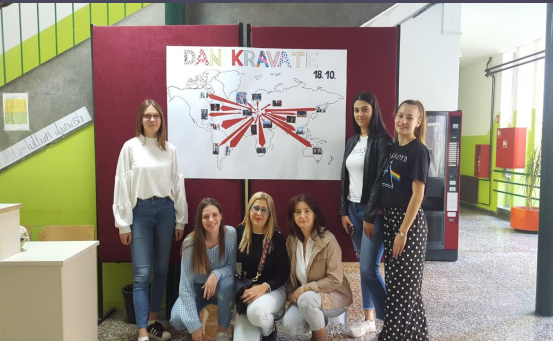 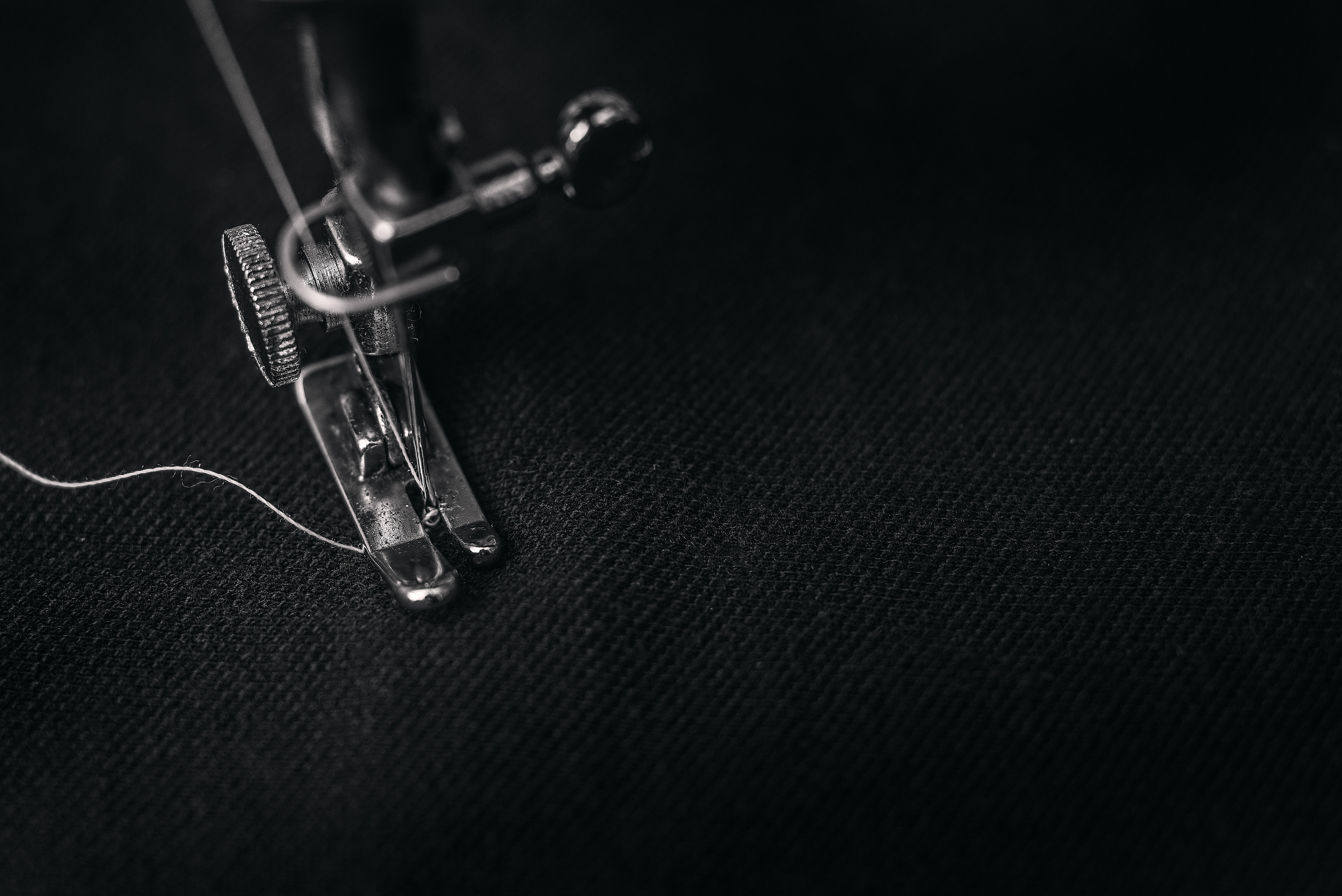 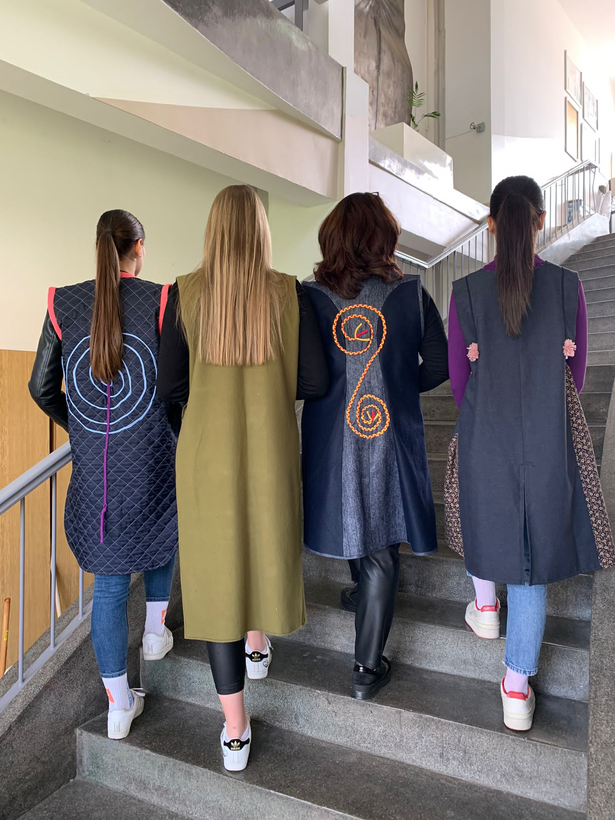 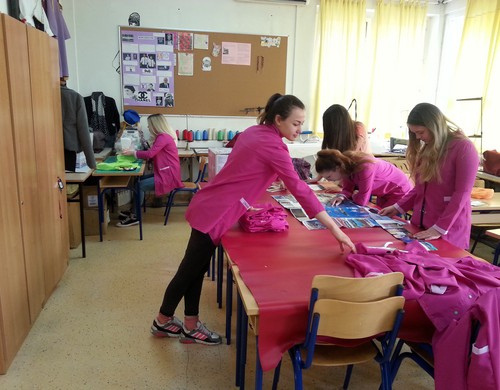 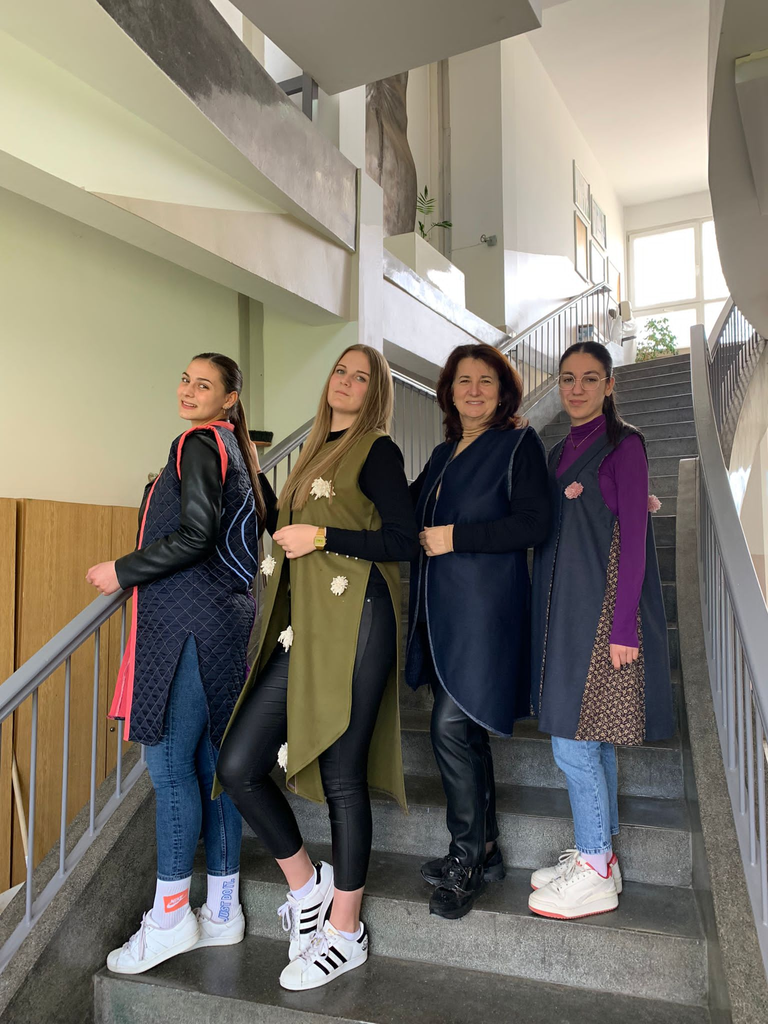 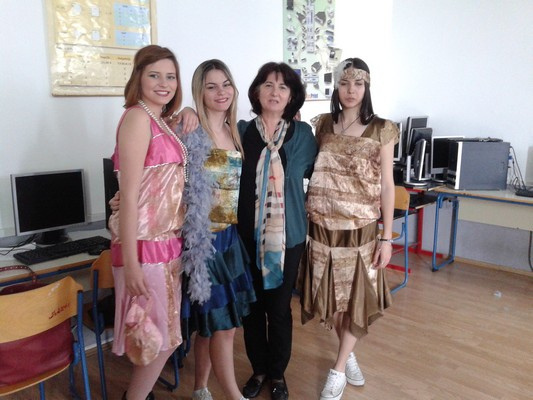 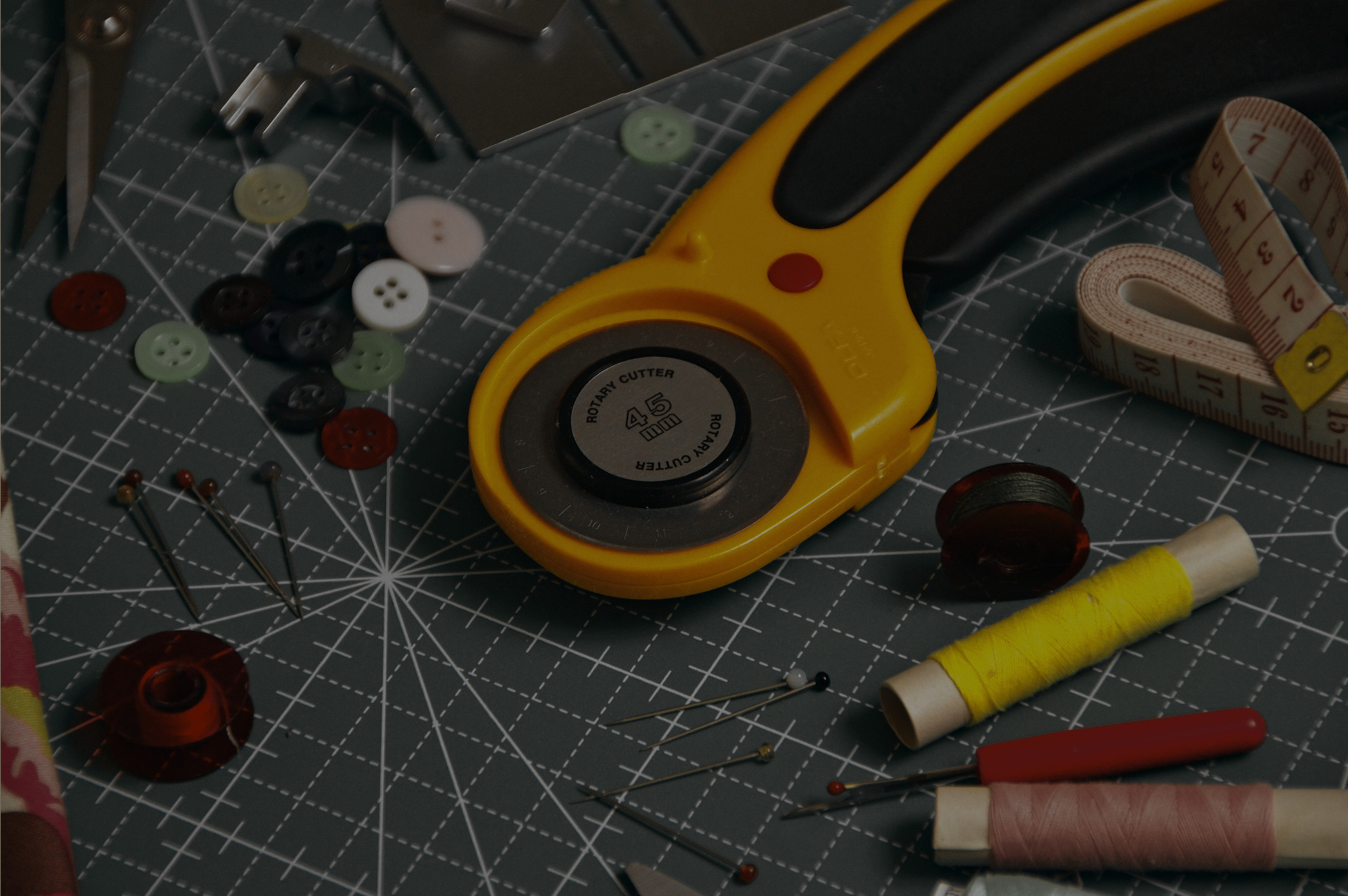 izučavaju povijest odijevanja i suvremene modne stilove i tendencije
crtaju modne siluete i upoznaju ostvarenja poznatih svjetskih modnih kreatora
U svakodnevnom radu razvijat će svoju kreativnost upotrebom tekstilnih materijala različitih boja, oblika i tekstura.
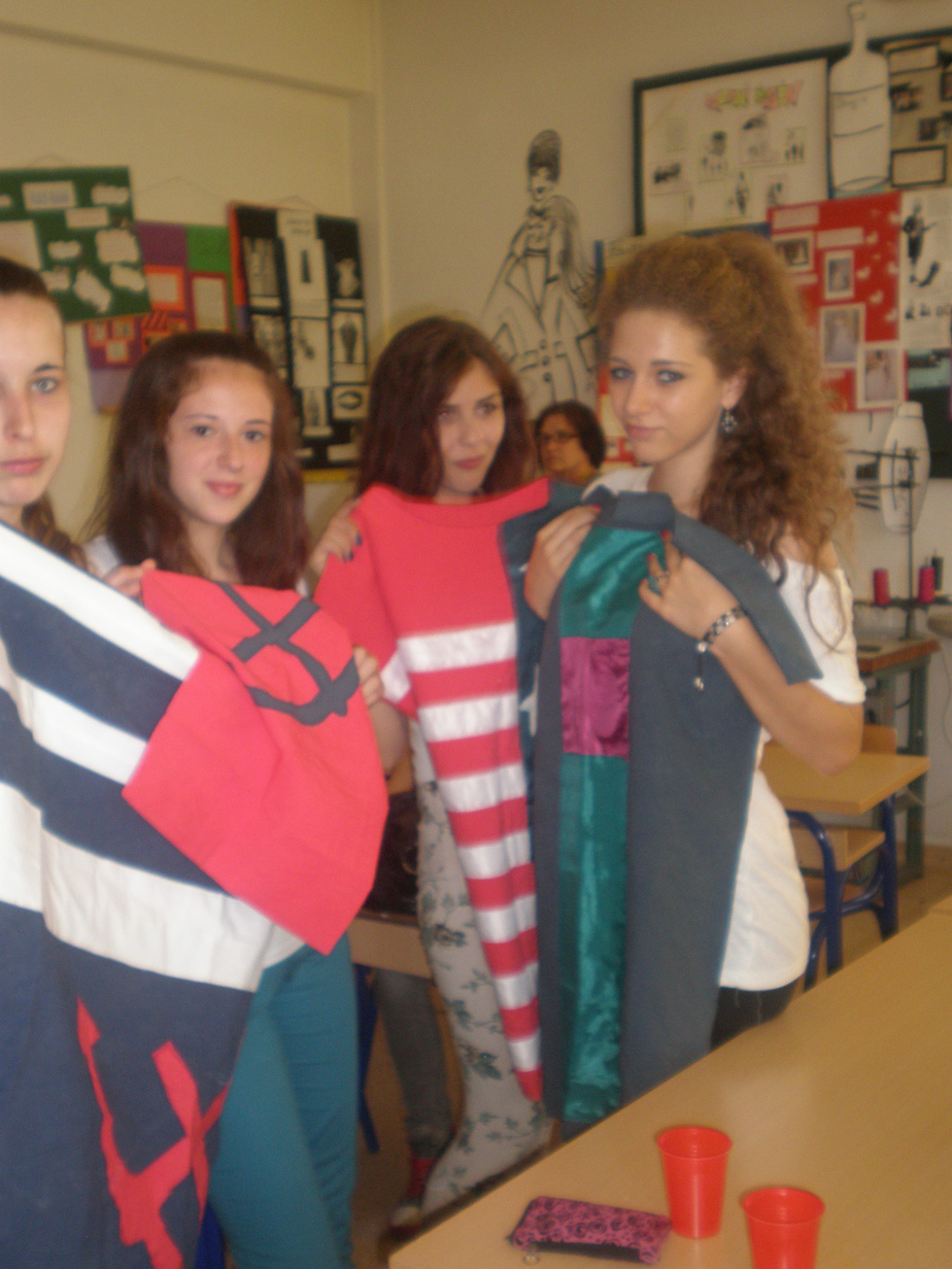 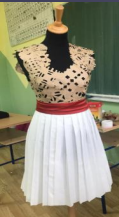 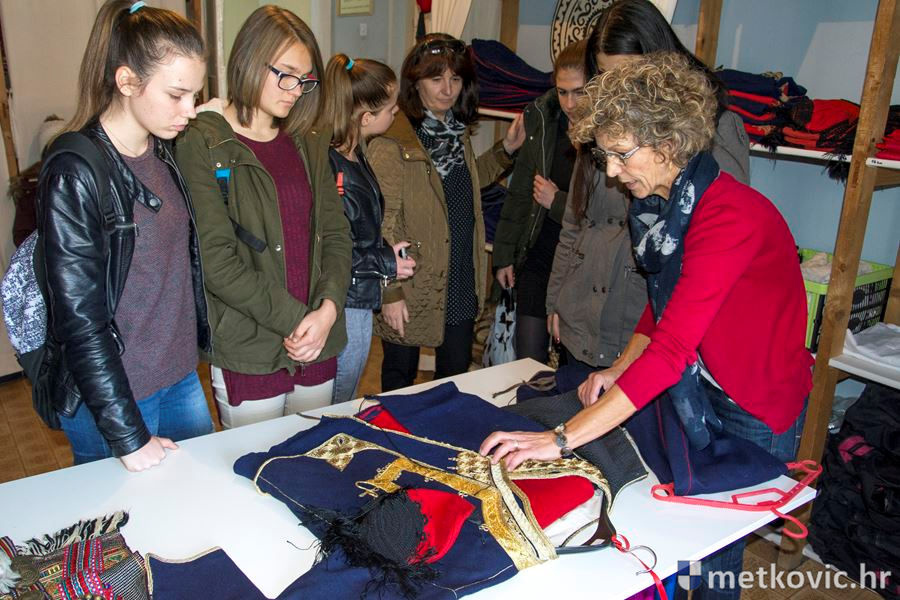 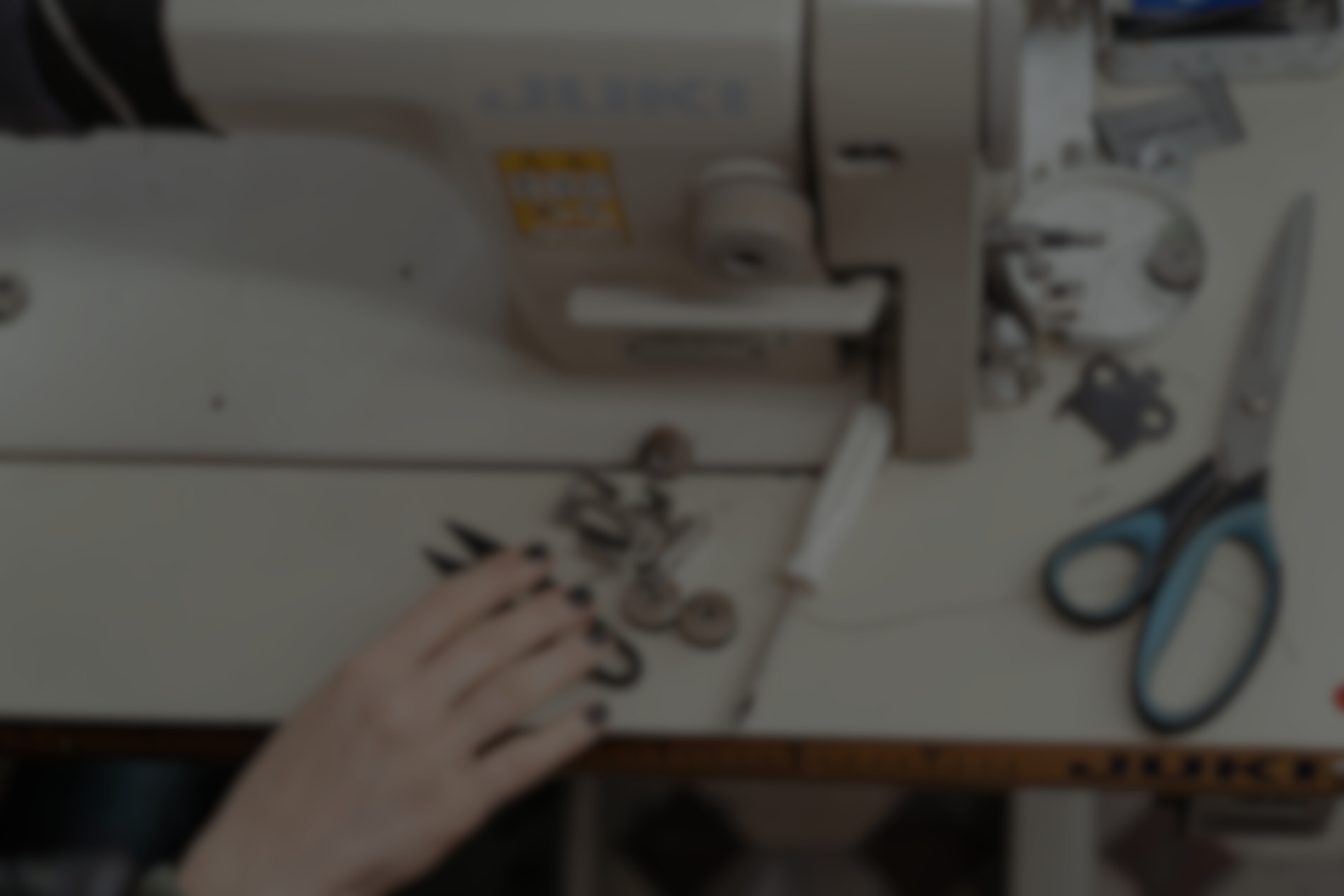 Završeni modni tehničar ima mogućnost zaposlenja kao:
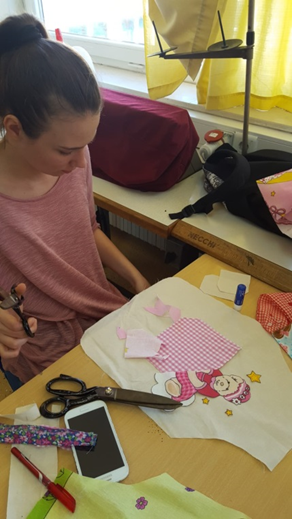 Osnivač i voditelj vlastite proizvodne djelatnosti
član tima za razvoj modnih proizvoda unutar modnih tvrtki i modnih salona 
član tima kazališnih i televizijskih kostimografa te kao
voditelj trgovine – store manager
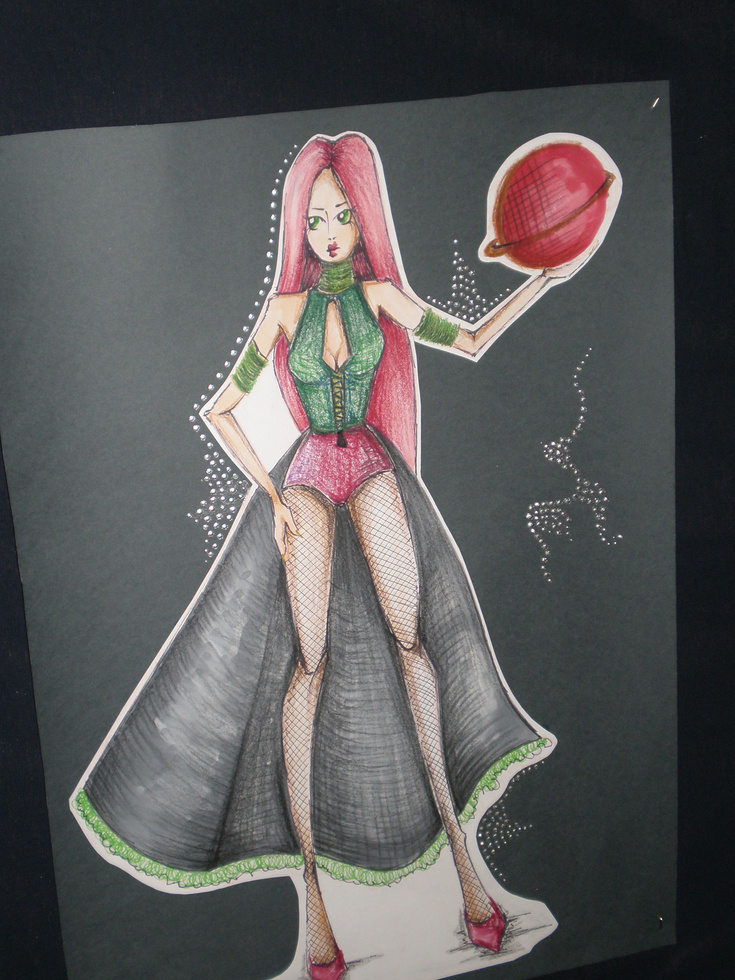 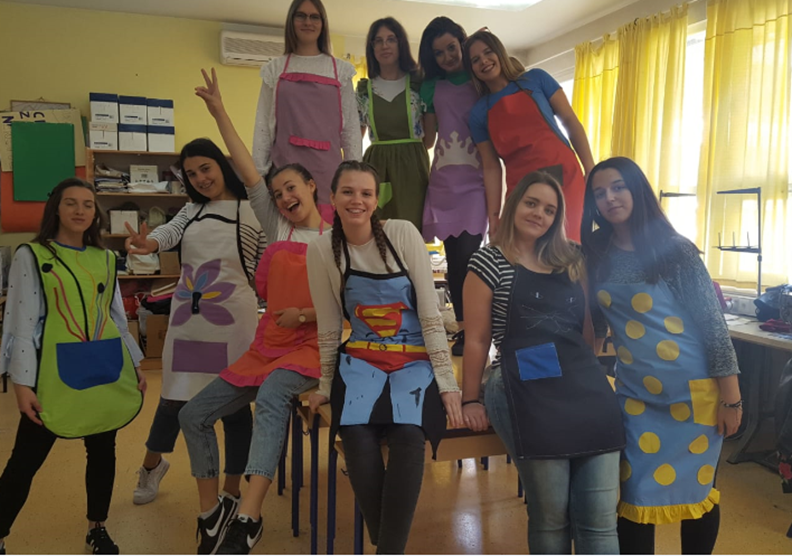 Mogućnost nastavka školovanja:
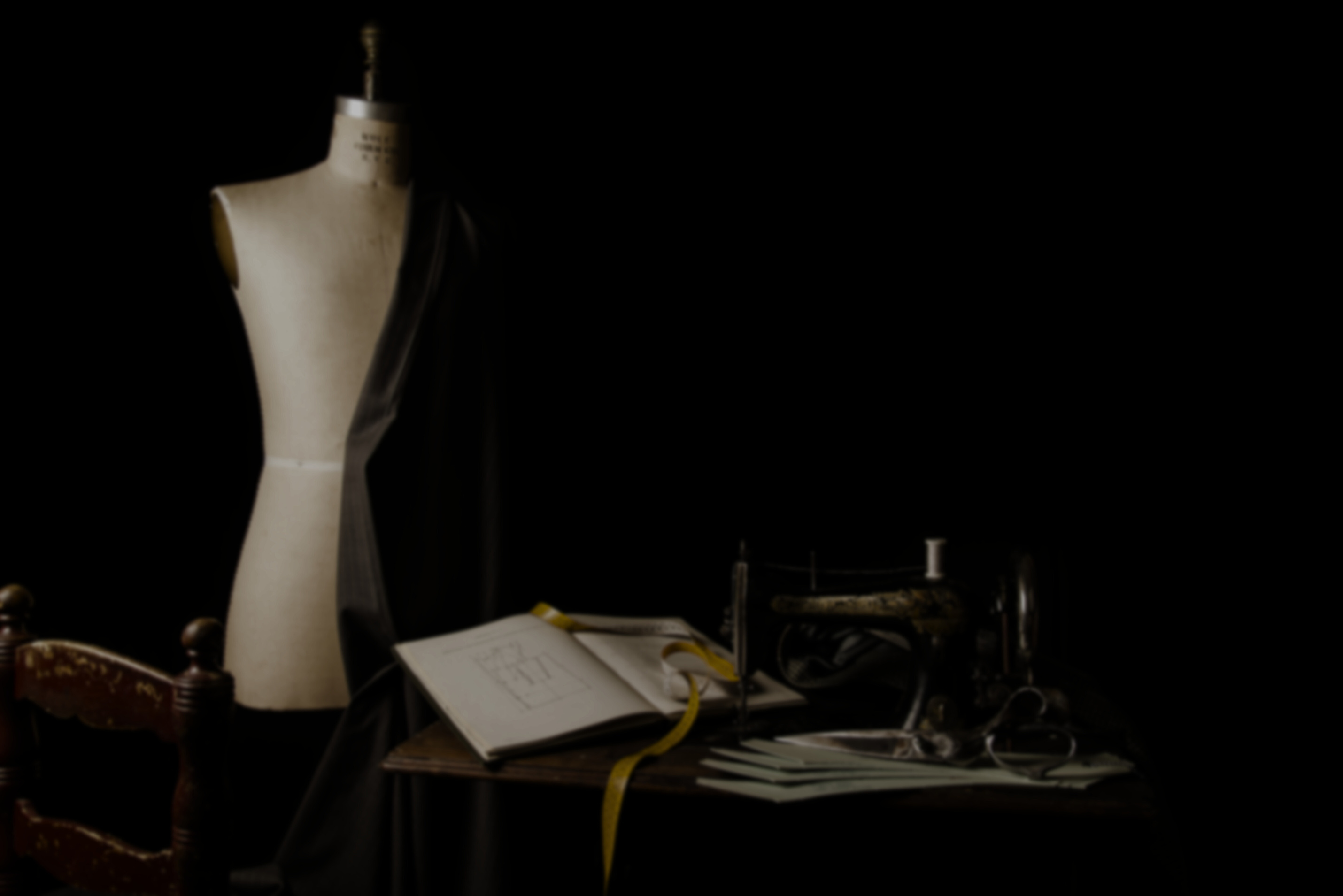 nastaviti školovanje na TTF-u u Zagrebu i fakultetima iz područja likovne umjetnosti, ali i svim drugim fakultetima i veleučilištima
položiti majstorski ispit koji omogućuje samostalno otvaranje i vođenje vlastite djelatnosti
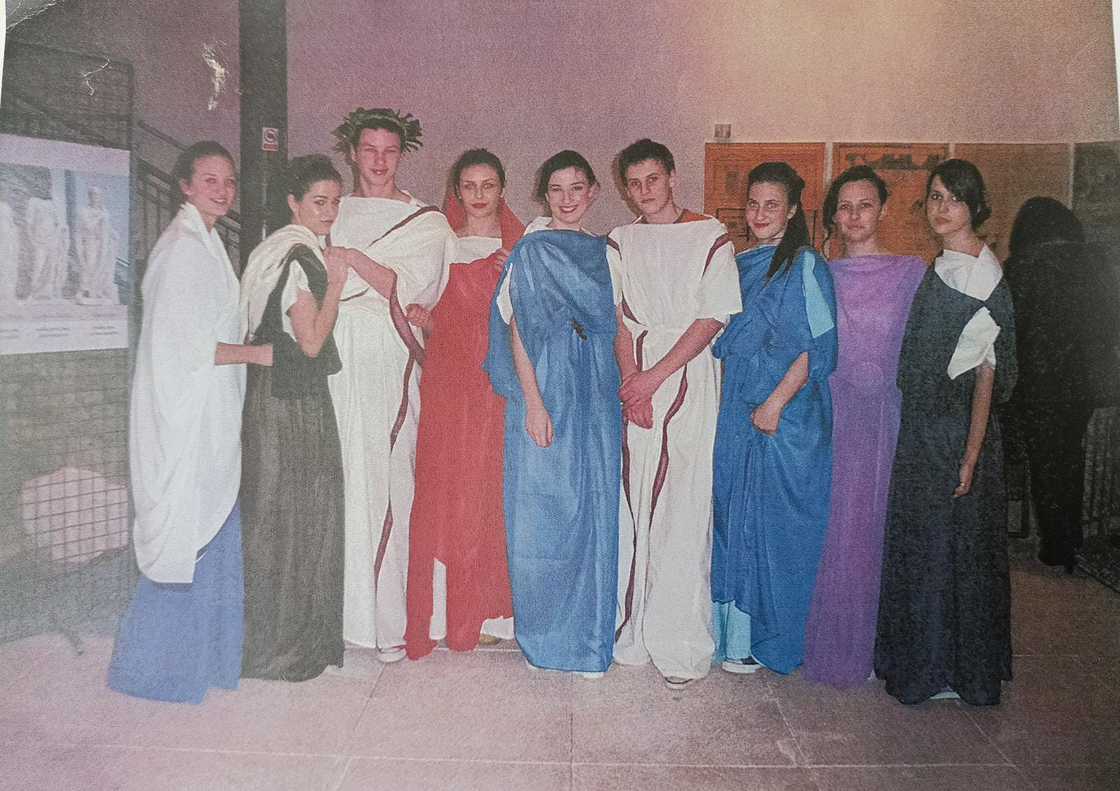 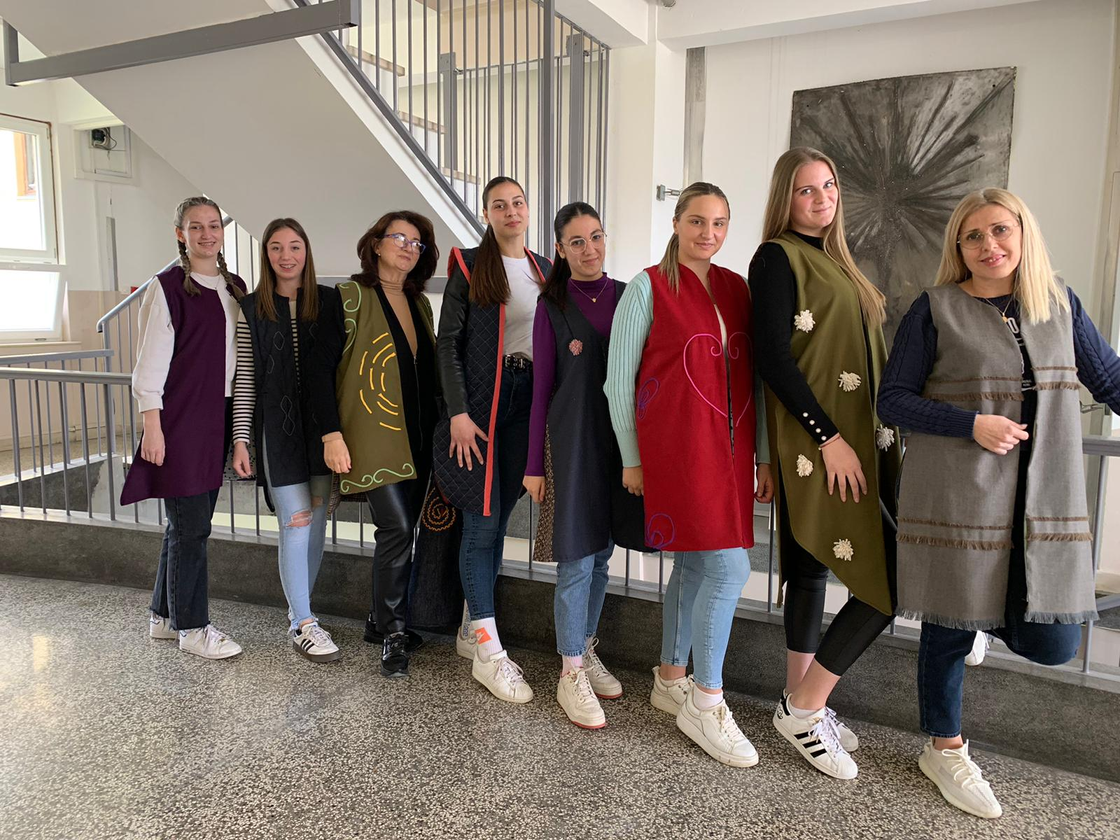 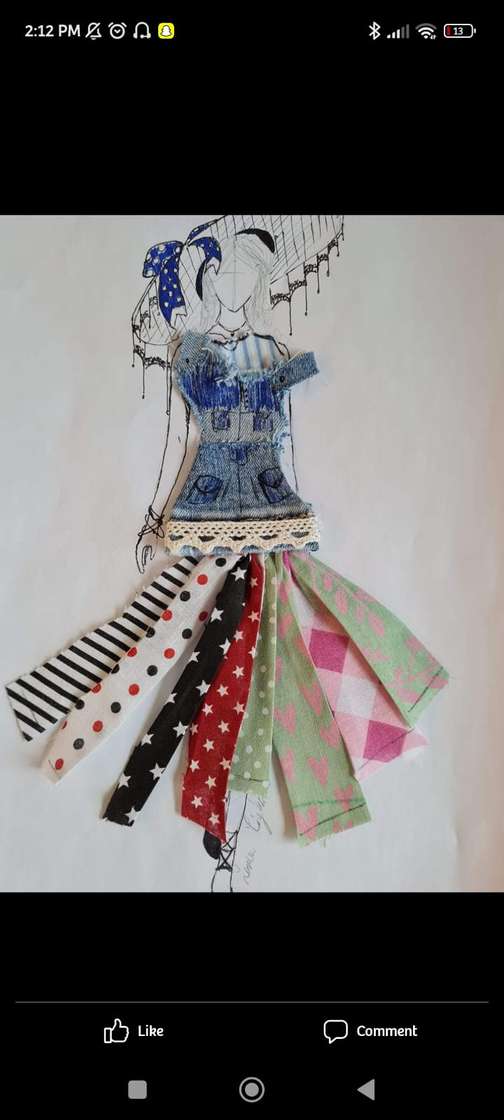 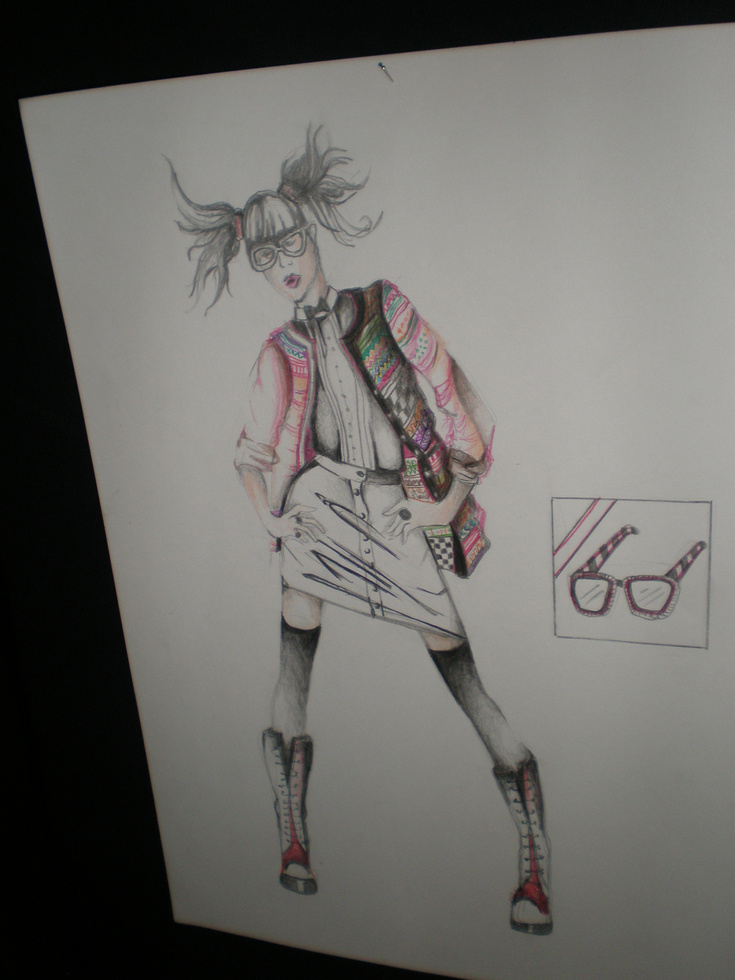 RADUJEMO SE VAŠEM DOLASKU U NAŠU ŠKOLU
HVALA NA PAŽNJI!
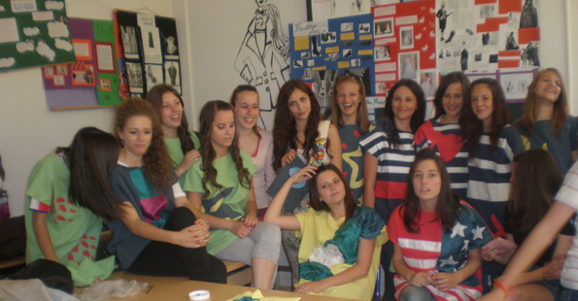